Терроризм
преступление, главной целью которого является нарушение общественной безопасности, которое выражается в посягательстве на:
 
жизнь и здоровье граждан, объекты критической инфраструктуры, природную среду, информационную среду, органы государственного управления, государственных и общественных деятелей.
Направления терроризма
История появления терроризма
Исторически терроризм зародился не менее двух с половиной тысячи лет назад и все это время государства, различные организации, сообщества, группировки использовали террористические методы в достижении своих различных целей. Начало положил в 83 году до нашей эры древнеримский Луций Корнелий Силла.
На протяжении нескольких тысячелетий человеческой цивилизации террористические методы использовались различными государствами, религиозными группами, политическими организациями, криминальными сообществами.

	Одно из первых упоминаний о государственном терроре встречается в истории Рима. Диктатор Луций Корнелий Сулла для расправы со своими политическими соперниками и пополнения казны применил проскрипции — списки лиц, объявленных вне закона на территории Римской империи. Гражданин, убивший указанного в проскрипции человека, получал половину имущества убитого. Система проскрипций была популярна у люмпенизированных слоев населения, представителей криминала и политических аферистов.
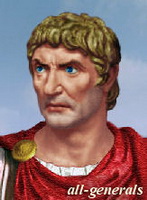 Периодизация терроризма Нового и Новейшего времени
Политологи выделяют четыре глобальные волны терроризма Нового и Новейшего времени: 
связанная с распространением в 1880-х годах в России, Европе, а затем и Северной Америке революционных идеологий (иногда объединяемых под названием анархизма, хотя ни российские народники, ни ирландские фении анархистами в строгом смысле слова не были); 
связанная с антиколониальным, национально-освободительным движением XX века; 
имеющая отношение к деятельности «новых левых» в 1970-е годы; 
волна, связанная с глобализацией, начавшаяся в конце 1970-х и продолжающаяся до сих пор (в том числе и современный религиозный терроризм).
Крупные теракты в РФ
1 Сентября 2004—захват Бесланской школы  №1. В заложников взяли 1200 учеников. 
9 мая 2002—взрыв в Дагестане во время парада. 
6 февраля 2004—Взрыв на Замоскворецкой линии, Московского метрополитена.
 21 августа 2006 года— взрыв на Черкизовском рынке в Москве.
24 января 2011— взрыв в аэропорту Домодедово
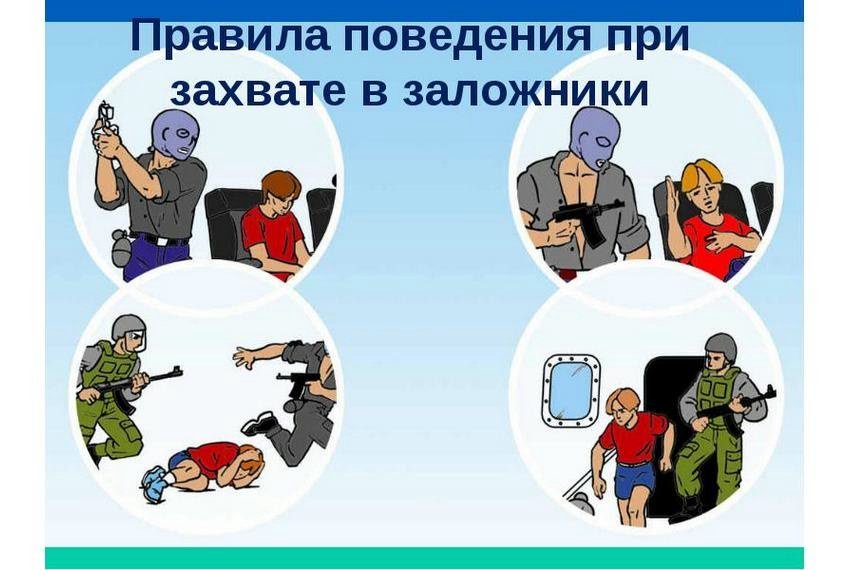 Возьмите себя в руки, успокойтесь, не паникуйте. 
Разговаривайте спокойным голосом, не смотри террористам в глаза. 
Подготовьтесь физически и морально к возможному суровому испытанию.
Не выказывайте ненависть и пренебрежение к похитителям. 
С самого начала (особенно в первые часы) выполняйте все указания террористов. 
Не привлекайте внимание террористов своим поведением, не оказывайте активного сопротивления.
Психологическое состояние
Реакция находящихся в заложниках различна, но в основном отмечается:
Истерика
Нервный дрожь
Агрессия 
Ступор
Двигательное возбуждение
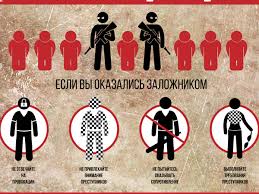 Поведение при штурме ОМОНом
Немалое количество жертв бывает при штурме захваченного здания, потому что заложники впадают в истерику и панику, бегут к спецслужбам. Если Вы поняли, что штурм начался, необходимо: 
Как можно дальше отойти от дверных проемов, окон и от самих захватчиков, так как снайперы будут стрелять именно в них.
Постарайтесь укрыться за колонной, столом, или лягте на пол лицом вниз, при этом голову нужно закрыть руками.
Ни в коем случае нельзя бежать, в момент штурма лучше всего укрыться.
4. Нельзя брать в руки оружие, бежать навстречу спецназу. При штурме они могут принять вас за террориста.
5. При эвакуации забудьте о личных вещах и быстрее покиньте здание или транспорт.
6. После штурма до установления личности спецслужбы могут вас допрашивать. С понимание отнеситесь к этому моменту, так как очень часто именно в это время преступники могут скрыться или смешаться с заложниками
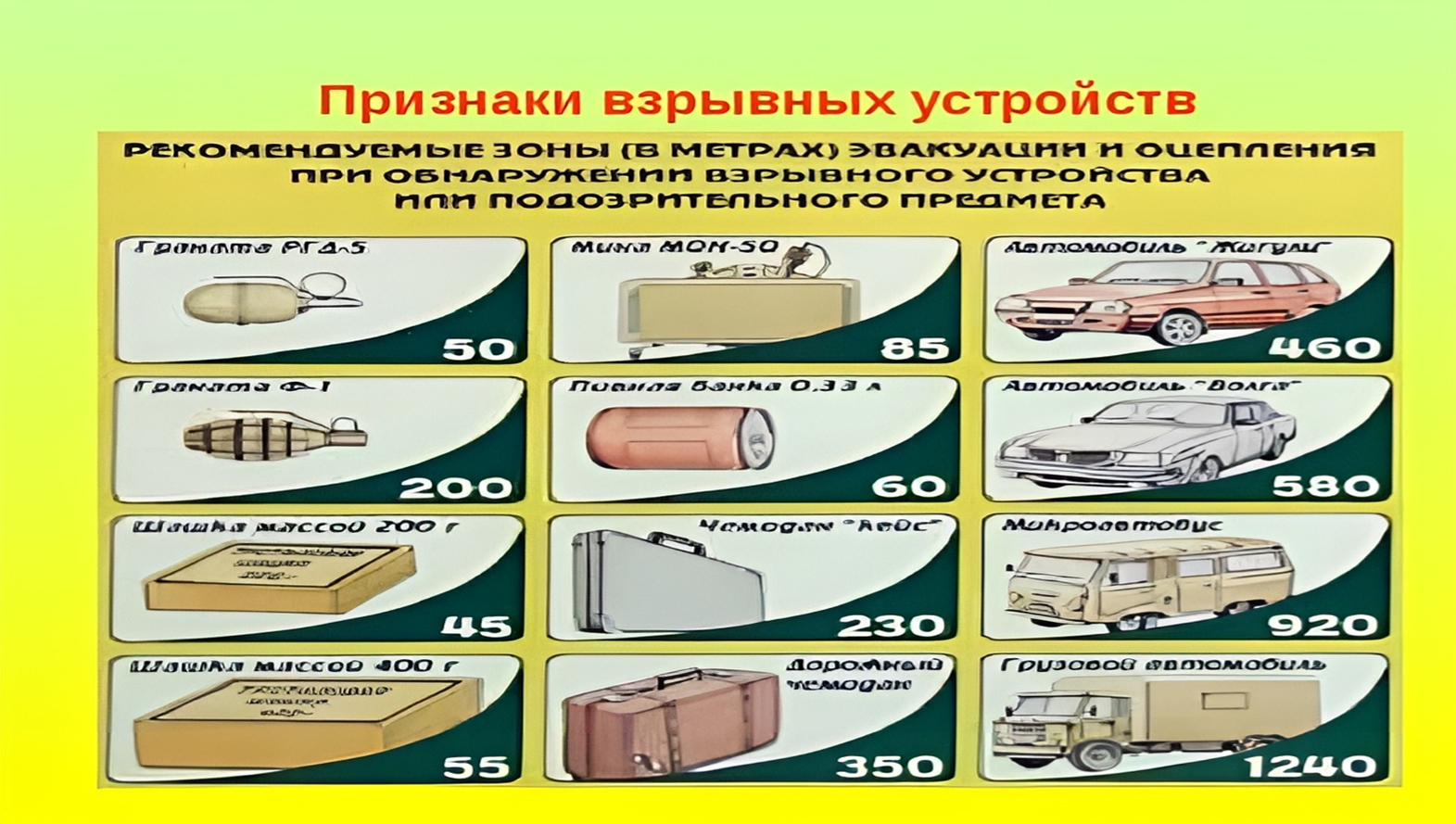 Поведение при обнаружении СВУ
Обращай внимание на оставленные сумки, портфели, пакеты, свертки или другие бесхозные предметы. В них могут находиться взрывные устройства.
Обнаружив забытую или бесхозную вещь, спроси у людей, находящихся рядом, не принадлежит ли она им. Попробуй с помощью взрослых установить, кому она принадлежит или кто ее мог оставить. Если хозяин не установлен, немедленно сообщи об этом. 
Если подозрительный предмет найден в учреждении, то о находке обязательно должен быть оповещен руководитель учреждения (директор, завуч).
Ни в коем случае не пытайся самостоятельно исследовать находку. Взрыватель может вызвать срабатывание взрывного устройства при любом внешнем воздействии: нажатии, ударе, прокалывании, трении, нагреве, снятии нагрузки, даже просвечивании ярким светом.
Если ты видел, кто оставил подозрительный предмет, запомни, как выглядит этот человек, куда он пошел. Попроси охранника школы принять меры к его задержанию.
При проведении эвакуации из здания напомни учителю или другому ответственному сотруднику администрации о том, что необходимо отключить электричество, электроприборы, перекрыть водопровод и систему отопления. Двери и окна нужно оставить открытыми – это уменьшит силу взрывной волны.
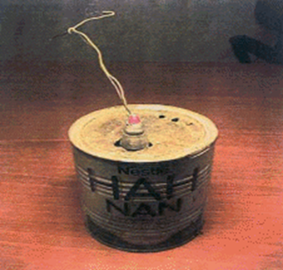